CPSC 503Computational Linguistics
Lecture 6
Giuseppe Carenini
9/23/2014
CPSC503 Winter 2014
1
Today Sep 23
Part-of-speech tagging Evaluation

Start Syntax…
9/23/2014
CPSC503 Winter 2014
2
Knowledge-Formalisms Map
State Machines (and prob. versions)
(Finite State Automata,Finite State Transducers, Markov Models)
Morphology
Syntax
Rule systems (and prob. versions)
(e.g., (Prob.) Context-Free Grammars)
Semantics
Logical formalisms 
(First-Order Logics)
Pragmatics
Discourse and Dialogue
AI planners
Markov Chains   -> n-grams
Markov Models
Hidden Markov Models (HMM)
MaxEntropy Markov Models (MEMM)
9/23/2014
CPSC503 Winter 2014
3
[Speaker Notes: My Conceptual map - This is the master plan
Markov Models used for part-of-speech and dialog
Syntax is the study of formal relationship between words
How words are clustered into classes (that determine how they group and behave)
How they group with they neighbors into phrases]
Parts of Speech Tagging: What
Input
Brainpower, not physical plant, is now a firm's chief asset.
Output
Brainpower_NN ,_, not_RB physical_JJ plant_NN ,_, is_VBZ now_RB a_DT firm_NN 's_POS chief_JJ asset_NN ._.
Tag meanings
NNP (Proper N sing), RB (Adv), JJ (Adj), NN (N sing. or mass), VBZ (V 3sg pres), DT (Determiner), POS (Possessive ending),  . (sentence-final punct)
9/23/2014
CPSC503 Winter 2014
4
[Speaker Notes: Penn Treebank part-of-speech tags (including punctuation)]
Confusion matrix
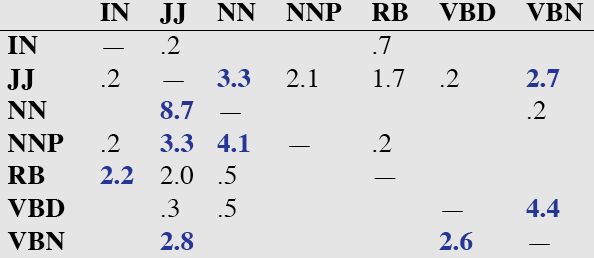 Precision ?
Recall ?
9/23/2014
CPSC503 Winter 2014
5
Error Analysis (textbook)
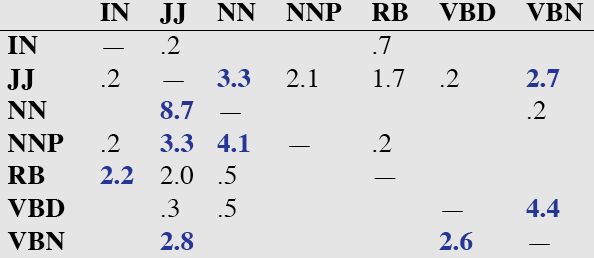 Look at a confusion matrix






See what errors are causing problems
Noun (NN) vs ProperNoun (NNP) vs Adj (JJ)
Past tense (VBD) vs Past Participle (VBN)
9/23/2014
CPSC503 Winter 2014
6
POS tagging state of the art + tools
Stanford Tagger: Maximum entropy cyclic dependency network – Java  - 97.24%
Toutanova and Manning. 2000. Enriching the Knowledge Sources Used in a Maximum Entropy Part-of-Speech Tagger (EMNLP/VLC-2000), 
Toutanova, Klein, Manning, and Singer. 2003. Feature-Rich Part-of-Speech Tagging with a Cyclic Dependency Network. HLT-NAACL 2003,
 Semisup Neighbor - Python – 97.50%
Anders. 2011. Semi-supervised condensed nearest neighbor for part-of-speech tagging. (ACL-HLT).
“state of the art POS tagging “ link on course webpage
9/23/2014
CPSC503 Winter 2014
7
[Speaker Notes: We present a new part-of-speech tagger that
demonstrates the following ideas: (i) explicit use of both preceding and following tag contexts
via a dependency network representation, (ii) broad use of lexical features, including
jointly conditioning on multiple consecutive words, (iii) effective use of priors in conditional
loglinear models, and (iv) fine-grained modeling of unknown word features. Using these ideas together, the resulting tagger gives a 97.24%accuracy on the Penn TreebankWSJ, an error reduction of 4.4% on the best previous single automatically learned tagging result.

The labeled data points are the model. Consequently,
classification time is proportional to the
number of labeled data points. This is of course impractical.
Many algorithms have been proposed to
make memory-based learning more efficient. The
intuition behind many of them is that the set of labeled
data points can be reduced or condensed, since
many labeled data points are more or less redundant.
The algorithms try to extract a subset of the overall
training set that correctly classifies all the discarded
data points through the nearest neighbor rule. Intuitively,
the model finds good representatives of clusters
in the data or discards the data points that are far
from the decision boundaries. Such algorithms are
called training set condensation algorithms.
The need for training set condensation is particularly
important in semi-supervised learning where
we rely on a mixture of labeled and unlabeled data
points. While the number of labeled data points
is typically limited, the number of unlabeled data
points is typically high. In this paper, we introduce
a new semi-supervised learning algorithm that
combines self-training and condensation to produce
small subsets of labeled and unlabeled data points
that are highly relevant for determining good decision boundaries]
Knowledge-Formalisms Map(next three lectures)
State Machines (and prob. versions)
(Finite State Automata,Finite State Transducers, Markov Models)
Morphology
Syntax
Rule systems (and prob. versions)
(e.g., (Prob.) Context-Free Grammars)
Semantics
Logical formalisms 
(First-Order Logics)
Pragmatics
Discourse and Dialogue
AI planners
9/23/2014
CPSC503 Winter 2014
8
[Speaker Notes: My Conceptual map - This is the master plan
Markov Models used for part-of-speech and dialog
Syntax is the study of formal relationship between words
How words are clustered into classes (that determine how they group and behave)
How they group with they neighbors into phrases]
Today Sept 23
POS tagging
Start Syntax
English Syntax 
Context-Free Grammar for English
Rules
Trees
Recursion
Problems
9/23/2014
CPSC503 Winter 2014
9
Syntax
Def. The study of how sentences are formed by grouping and ordering words
Example: 
Ming and Sue prefer morning flights
* Ming Sue flights morning and prefer
Groups behave as single unit wrt Substitution, Movement, Coordination
9/23/2014
CPSC503 Winter 2014
10
[Speaker Notes: Sentence formation how symbols of the language can be grouped and ordered together
Part of speech: whether a word is a noun, verb or an adjective
Based on Meaning/Inflection/Distribution
An Adjective is a word that can fill the blank in:
		It’s so __________.
A Noun is a word that can be marked as plural.
A Noun is a word that can fill the blank in:
		the __________ is
What is green?
		It’s so green.
		Both greens could work for the walls.	
		The green is a little much given the red rug.

Constituency: groups of words behave as a single unit or 
Based on:
<Substitution Test (they, it, do so)> 
<Movement Test>
<Coordination Test>

Words/phrases order (English SVO)]
Syntax: Useful tasks
Why should you care?
Grammar checkers
Basis for semantic interpretation
Question answering 
Information extraction
Summarization
Machine translation
Features for ML solutions to ….
9/23/2014
CPSC503 Winter 2014
11
Key Constituents – with heads (English)
(Specifier) X (Complement)
Noun phrases
Verb phrases
Prepositional phrases 
Adjective phrases
Sentences
(Det) 	 N 	(PP)
(Qual)	 V 	(NP)
(Deg) 	 P 	(NP)
(Deg) 	 A 	(PP)
(NP)	 (I)	(VP)
Some simple specifiers
Category 	    Typical function		Examples
Determiner     specifier of N	       the, a, this, no..
Qualifier	    specifier of V	        never, often..
Degree word    specifier of A or P   very, almost..
Complements?
9/23/2014
CPSC503 Winter 2014
12
[Speaker Notes: All group/phrases share the same structure!
Sequence of words surrounding at least one noun
They appear in similar “environments” Before a verb
Substitution for PP location :“there”
Specifiers much more complex in general 
There are also Adjuncts: Adjuncts are head modifiers which may be added infinitely. For example, there is no limit on the number of adjectives which may be added to a noun: the big long red gruesome . . . limosine. The same is true of adverbs: Tweeky ran quickly, surreptitiously, . . . and unsuspectingly into Lance's arms.
The adjunct phrase is an X' node which contains an X' node. This allows for infinite recursivity, which distinguishes adjuncts from specifiers and complements.]
Key Constituents: Examples
(Det) 	 N 	(PP)
  the         cat   on the table
(Qual)	 V 	(NP)
  never       eat    a cat
(Deg) 	 P 	 (NP)
   almost      in	the net
(Deg) 	 A 	 (PP)
    very      happy   about it
(NP)	 (I)	(VP)
  a mouse    --	ate it
Noun phrases

Verb phrases

Prepositional phrases 

Adjective phrases

Sentences
9/23/2014
CPSC503 Winter 2014
13
[Speaker Notes: Sequence of words surrounding at least one noun
They appear in similar “environments” Before a verb

Substitution for PP location :“there”]
Context Free Grammar (Example)
Start-symbol
S -> NP VP
NP -> Det NOMINAL
NOMINAL -> Noun
VP -> Verb
Det -> a
Noun -> flight
Verb -> left
Non-terminal
Terminal
9/23/2014
CPSC503 Winter 2014
14
[Speaker Notes: CFG are the backbone of many models of syntax
Powerful enough to express sophisticated relations among the words in a sentence
Parsing is computationally tractable
A CFG consist of a set of productions or rules
Each rule how symbol in the language can be grouped and ordered together
Terminal correspond to “words” in the language]
CFG more complex Example
Grammar with example phrases
Lexicon
9/23/2014
CPSC503 Winter 2014
15
[Speaker Notes: A CFG consist of a set of productions or rules
Each rule how symbol in the language can be grouped and ordered together
Terminal correspond to “words” in the language

S -> NP VP 
says
that there are units called S, NP, and VP in this language
that an S consists of an NP followed immediately by a VP
but does not say
that that’s the only kind of S
that this is the only place that NPs and VPs occur]
CFGs
Define a Formal Language (un/grammatical sentences)

Generative Formalism
Generate strings in the language
Reject strings not in the language
Impose structures (trees) on strings in the language
9/23/2014
CPSC503 Winter 2014
16
[Speaker Notes: As with FSAs and FSTs you can view these rules as either analysis or synthesis machines]
CFG: Formal Definitions
4-tuple (non-term., term., productions, start) 
 (N, , P, S)
P is a set of rules A; AN, (N)*
A derivation is the process of rewriting 1 into  m (both strings in (N)*) by applying a sequence of rules: 1 *  m
L G = W|w* and S * w
9/23/2014
CPSC503 Winter 2014
17
Nominal
Nominal
flight
Derivations as Trees
Context Free?
9/23/2014
CPSC503 Winter 2014
18
[Speaker Notes: Slight mismatch between grammar and derivation tree 

The notion of context in CFGs has nothing to do with the ordinary meaning of the word context in language.
All it really means is that the non-terminal on the left-hand side of a rule is out there all by itself
A -> B C
Means that I can rewrite an A as a B followed by a C regardless of the context in which A is found]
CFG Parsing
I prefer a morning flight
Nominal
Nominal
Parser
flight
It is completely analogous to running a finite-state transducer with its tapes
It’s just more powerful
Chpt. 13
9/23/2014
CPSC503 Winter 2014
19
[Speaker Notes: Parsing is the process of taking a sentence and a CFG and returning a (many?) parse tree(s) for that sentence]
Other Options
Regular languages (FSA) A xB or A x 
Too weak (e.g., cannot deal with recursion in a general way – no center-embedding)
CFGs A  (also produce more understandable and “useful” structure)

Context-sensitive A ; ≠
Can be computationally intractable
Turing equiv. ; ≠
Too powerful / Computationally intractable
9/23/2014
CPSC503 Winter 2014
20
[Speaker Notes: 0 no restriction (but left side cannot be the empty string)
TAGs are context sensitive
A single non-terminal
    any sequence of terminal and non-terminal
x any sequence of terminal
For many practical purposes a finite state approx of the underlying CFG is adequate.]
Common Sentence-Types
Declaratives:  A plane left
S -> NP VP
Imperatives:   Leave!
S -> VP
Yes-No Questions: Did the plane leave?
S -> Aux NP VP
WH Questions: 
 Which flights serve breakfast?
S -> WH NP VP
 When did the plane leave?
S -> WH Aux NP VP
9/23/2014
CPSC503 Winter 2014
21
NP: more details
NP -> Specifiers N Complements
NP -> (Predet)(Det)(Card)(Ord)(Quant) (AP) Nom
  e.g.,    all      the         other       cheap cars
Nom -> Nom          PP       (PP)      (PP)
  e.g.,    reservation on BA456 from NY to YVR
Nom -> Nom GerundVP
  e.g.,    flight arriving on Monday
  Nom -> Nom RelClause
  Nom RelClause ->(who | that) VP
  e.g.,    flight that arrives in the evening
9/23/2014
CPSC503 Winter 2014
22
[Speaker Notes: Quant : many, few, several]
Conjunctive Constructions
S -> S and S
John went to NY and Mary followed him
NP -> NP and NP
John went to NY and Boston
VP -> VP and VP
John went to NY and visited MOMA
…
In fact the right rule for English is
X -> X and X
9/23/2014
CPSC503 Winter 2014
23
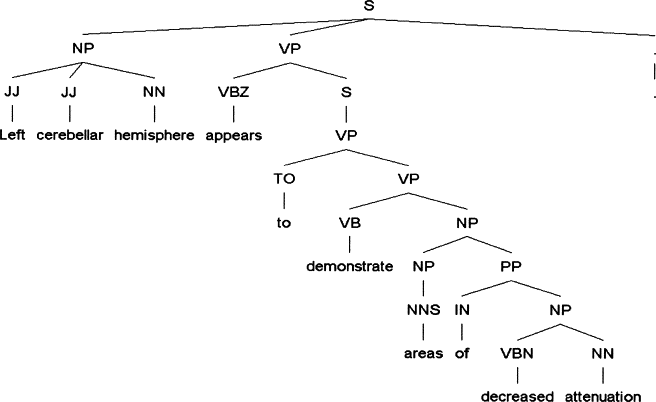 Journal of the American Medical Informatics Association, 2005, Improved Identification of Noun Phrases in Clinical Radiology Reports ….
9/23/2014
CPSC503 Winter 2014
24
[Speaker Notes: Journal of the American Medical Informatics Association
Volume 12, Issue 3, May–June 2005, Pages 275–285
The Practice of Informatics
Improved Identification of Noun Phrases in Clinical Radiology Reports Using a High-Performance Statistical Natural Language Parser Augmented with the UMLS Specialist Lexicon 
Yang Huang, MS, , 
Henry J. Lowe, MD, 
Dan Klein, PhD, 
Russell J. Cucina, MD, MS
Affiliations of the authors: Stanford Medical Informatics and Stanford Center for Clinical Informatics, Stanford University School of Medicine, Stanford, CA (YH, HJL); Computer Science Division, University of California at Berkeley, Berkeley, CA (DK); Department of Medicine, University of California, San Francisco, San Francisco, CA (RJC)
Abstract
OBJECTIVE:
The aim of this study was to develop and evaluate a method of extracting noun phrases with full phrase structures from a set of clinical radiology reports using natural language processing (NLP) and to investigate the effects of using the UMLS(R) Specialist Lexicon to improve noun phrase identification within clinical radiology documents.
DESIGN:
The noun phrase identification (NPI) module is composed of a sentence boundary detector, a statistical natural language parser trained on a nonmedical domain, and a noun phrase (NP) tagger. The NPI module processed a set of 100 XML-represented clinical radiology reports in Health Level 7 (HL7)(R) Clinical Document Architecture (CDA)-compatible format. Computed output was compared with manual markups made by four physicians and one author for maximal (longest) NP and those made by one author for base (simple) NP, respectively. An extended lexicon of biomedical terms was created from the UMLS Specialist Lexicon and used to improve NPI performance.
RESULTS:
The test set was 50 randomly selected reports. The sentence boundary detector achieved 99.0% precision and 98.6% recall. The overall maximal NPI precision and recall were 78.9% and 81.5% before using the UMLS Specialist Lexicon and 82.1% and 84.6% after. The overall base NPI precision and recall were 88.2% and 86.8% before using the UMLS Specialist Lexicon and 93.1% and 92.6% after, reducing false-positives by 31.1% and false-negatives by 34.3%.
CONCLUSION:
The sentence boundary detector performs excellently. After the adaptation using the UMLS Specialist Lexicon, the statistical parser's NPI performance on radiology reports increased to levels comparable to the parser's native performance in its newswire training domain and to that reported by other researchers in the general nonmedical domain.
PMID: 15684131 [PubMed - indexed for MEDLINE] PMCID: PMC1090458 Fr]
Problems with CFGs
Agreement

Subcategorization
9/23/2014
CPSC503 Winter 2014
25
Agreement
In English, 
Determiners and nouns have to agree in number 
Subjects and verbs have to agree in person and number
Many languages have agreement systems that are far more complex than this (e.g., gender).
9/23/2014
CPSC503 Winter 2014
26
Agreement
This dog
Those dogs

This dog eats
You have it
Those dogs eat
*This dogs
*Those dog

*This dog eat
*You has it
*Those dogs eats
9/23/2014
CPSC503 Winter 2014
27
[Speaker Notes: Number
person]
Possible CFG Solution
OLD Grammar
NEW Grammar
S -> NP VP
NP -> Det Nom
VP -> V NP
…
SgS -> SgNP SgVP
PlS -> PlNp PlVP
SgNP -> SgDet SgNom
PlNP -> PlDet PlNom
PlVP -> PlV NP
SgVP3p ->SgV3p NP
…
Sg = singular
Pl = plural
9/23/2014
CPSC503 Winter 2014
28
CFG Solution for Agreement
It works and stays within the power of CFGs
But it doesn’t scale all that well (explosion in the number of rules)
9/23/2014
CPSC503 Winter 2014
29
Subcategorization
Def. It expresses constraints that a predicate (verb here) places on the number and type of its arguments (see first table)
*John sneezed the book
*I prefer United has a flight
*Give with a flight
9/23/2014
CPSC503 Winter 2014
30
[Speaker Notes: It turns out that verb subcategorization facts will provide a key element for semantic analysis 
(determining who did what to who in an event).]
Subcategorization
Sneeze:  John sneezed
Find:  Please find [a flight to NY]NP
Give: Give [me]NP[a cheaper fare]NP
Help: Can you help [me]NP[with a flight]PP
Prefer: I prefer [to leave earlier]TO-VP
Told: I was told [United has a flight]S
…
9/23/2014
CPSC503 Winter 2014
31
So?
So the various rules for VPs overgenerate.
They allow strings containing verbs and arguments that don’t go together
For example: 
VP -> V NP therefore Sneezed the book
VP -> V S therefore go she will go there
9/23/2014
CPSC503 Winter 2014
32
Possible CFG Solution
OLD Grammar
NEW Grammar
VP -> IntransV
VP -> TransV NP
VP -> TransPPto NP PPto
…
TransPPto -> hand,give,..
VP -> V
VP -> V NP
VP -> V NP PP
…
This solution has the same problem as the one for agreement
9/23/2014
CPSC503 Winter 2014
33
CFG for NLP: summary
CFGs cover most syntactic structure in English.
But there are problems (over-generation)
That can be dealt with adequately, although not elegantly, by staying within the CFG framework.
Many practical computational grammars simply rely on CFG
For more elegant / concise approaches see Chpt 15 “Features and Unification”
9/23/2014
CPSC503 Winter 2014
34
[Speaker Notes: CFGs appear to be just about what we need to account for a lot of basic syntactic structure in English.
But there are problems
That can be dealt with adequately, although not elegantly, by staying within the CFG framework.
There are simpler, more elegant, solutions that take us out of the CFG framework (beyond its formal power)
LFG, HPSG, Construction grammar, XTAG, etc.
Chapter 15 explores the unification approach in more detail]
Dependency Grammars
Syntactic structure: binary relations between words
Links: grammatical function or very general semantic relation
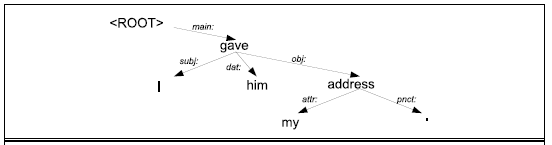 Abstract away from word-order variations (simpler grammars)
Useful features in many NLP applications (for classification, summarization and NLG)
9/23/2014
CPSC503 Winter 2014
35
Look at course syllabus in class
Point out links
Look at schedule
…..
Look at Connect
9/23/2014
CPSC503 Winter 2014
36
Next Time
Read Chp. 13 about Parsing (for now skip Sec. 13.4.1)
Work on Assignment 2
(will be on Connect by this evening)
9/23/2014
CPSC503 Winter 2014
37